Møde i GD1-projektforum
Onsdag den 9.10.2013
Dagsorden
Godkendelse af dagsorden
Orientering fra programledelsen 
Nyt fra projektlederne
Status og det videre arbejde med kvalitetssikring af løsningsarkitekturen
Oplæg vedr. principper for Metadata (Issue 51)
Oplæg vedr. etablering af Interessentforum for GD1
Issueliste inkl. cover, jf. bilag 1 og 2
Det videre arbejde
Næste møde i projektforum (Stort) er tirsdag den 29. oktober kl. 9 – 12
Næste møde i projektforum (Lille) er onsdag den 13. november kl. 9 – 11
Evt.
10-09-2013
Ejendomsdataprogrammet - Projektforum
2
2. Orientering fra programledelsen
10-09-2013
Ejendomsdataprogrammet - Projektforum
3
3. Nyt fra projektlederne
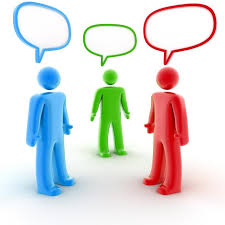 10-09-2013
Ejendomsdataprogrammet - Projektforum
4
4. Status og det videre arbejde med kvalitetssikring af løsningsarkitekturen
10-09-2013
Ejendomsdataprogrammet - Projektforum
5
Håndtering af konsulent-review
GD1- sekretariatet  håndterer tværgående afhængigheder:
Projekterne håndterer GD1-interne afhængigheder:
Eksterne afhængigheder
GD1/GD2
Arkitekturafhængigheder
Hændelser
Sikkerhedsmodel
Datamodel
GD1 tværgående opgaver
Fejlrettelser
Datavask
Paralleldrift
Matriklens afhængighed til
BBR
Ejerfortegnelsen
Datafordeleren/GD7
BBRs afhængighed til
Matriklen
Ejerfortegnelsen
Datafordeleren/GD7
Ejerfortegnelsens afhængighed til
BBR
Ejerfortegnelsen
Datafordeleren/GD7
10-09-2013
Ejendomsdataprogrammet - Projektforum
6
Forslag til metode/dagsorden for gennemførelse af GD1-review den 22. okt.
Matriklens løsningsarkitektur
Forretningsmæssigt review v/ NN 
Opsamling v/ alle
Kvalitetssikring af BBR’s løsningsarkitektur
Forretningsmæssigt review v/ MM 
Opsamling v/ alle
Kvalitetssikring af Ejerfortegnelsens løsningsarkitektur
Forretningsmæssigt review v/ OO 
Opsamling v/ alle
Arkitekturmæssigt review
Oplæg ved QA-konsulent (Rasmus Petersen) (1,0 – 1,5 timer)
Afrunding og det videre arbejde
10-09-2013
Ejendomsdataprogrammet - Projektforum
7
5. Oplæg vedr. principper for Metadata (Issue 51)
Datamodelprojektets minimumskrav til udstilling af metadata – herunder krav identificeret med udgangspunkt i INSPIRE - skal opfyldes. 

Metadata udstilles via Datafordelerens metadatakatalog i selvstændige operationer, hvilket gør det muligt at hente metadata uden samtidig at hente forretningsdata.
Indstilling:
Der etableres ikke en fælles delprogrampolitik for håndtering af metadata. Det er op til det enkelte register at sikre at datamodelprojektets minimumskrav er opfyldt.
10-09-2013
Ejendomsdataprogrammet - Projektforum
8
6. Oplæg vedr. etablering af Interessentforum for GD1
10-09-2013
Ejendomsdataprogrammet - Projektforum
9
6 Interessentforum
Rammerne for Interessentforum fastlægges i et mini-PID mhp. godkendelse på næste styregruppemøde (12. nov.)
Interessentforum er delprogrammets primære kommunikationskanal mod eksterne interessenter
I samarbejde med Projektforum udarbejder Programsekretariatet et forslag til deltagerkreds på baggrund af en interessentanalyse.
Deltagerene forventes at repræsentere Finansieringsinstitutioner, Ejendomsmæglere, Advokater og rådgivere i øvrigt (f.eks. Finansrådet, Realkreditforeningen, PLF, Danske Boligadvokater)
Dato for sættemøde fastlægges i forbindelse med styregruppens godkendelse af miniPID
02-10-2013
Ejendomsdataprogrammet - Styregruppen
10
Plan for udarbejdelse af Interessentforum PID og Interessentanalyse
[Speaker Notes: Selve dagsordenen]
7. Issueliste inkl. Cover. Jf. bilag 1 og 2
Kun åbne Issues fremgår af listen.  Lukkede issues kan fortsat ses i projektrummet.

Der er identificeret nyt issue, hvor sekretariatet har angivet forslag til issue-ansvarlig, samt forslag til frist for afklaring.
 
Nye eller opdaterede Issues (grøn markering)
-  52 (brugerstyring), 60 (Udredning vedr. Ejerfortegelsen placering)
 
Issues der forslåes lukket (rød markering)
-
10-09-2013
Ejendomsdataprogrammet - Projektforum
12
8. Det videre arbejde
Næste møde i projektforum (Stort) er tirsdag den 29. oktober kl. 9 – 12
Næste møde i projektforum (Lille) er onsdag den 13. november kl. 9 – 11
10-09-2013
Ejendomsdataprogrammet - Projektforum
13
9. Eventuelt
10-09-2013
Ejendomsdataprogrammet - Projektforum
14